Photosynthesis
Energy and Life
Autotrophs and Heterotrophs
Autotrophs: organisms that can make their own food
Use of light or chemical energy
Also called producers
Heterotrophs: obtain energy from eating other organisms
Also called consumers
Cellular Energy
ATP = adenosine triphosphate
ATP stores and transfers energy around the cell
For a very short period of time
Made up of:
Ribose
Adenine
Three phosphates

When ATP releases energy it becomes ADP, Adenosine diphosphate 
Breaks a phosphate bond
ATP to ADP
Adenosine Triphosphate
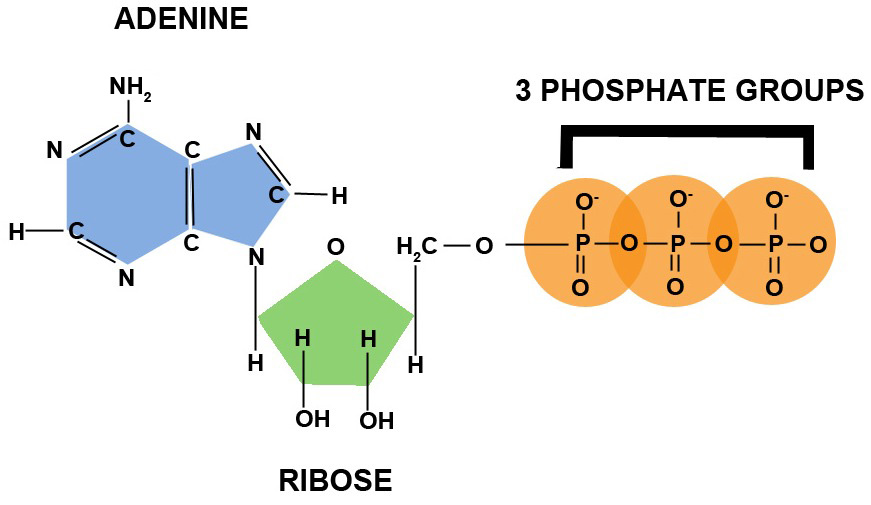 ATP Synthase
Making ATP from ADP and a phosphate group.
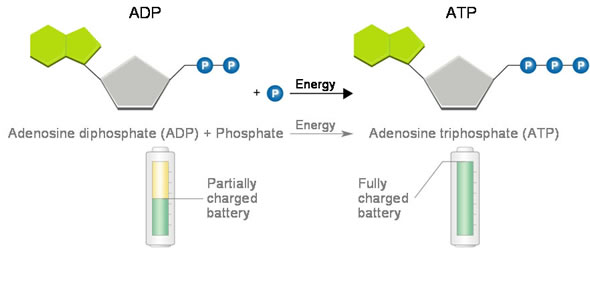 Photosynthesis: 		An Overview
Photosynthesis
Capture energy from the sun to make sugars 
Plants absorb visible light
Visible light has a spectrum
Looks white, but actually many colors
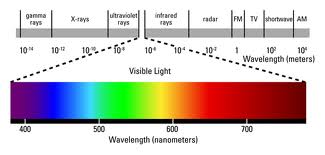 Chlorophyll
Pigment in plants to absorb light
Chlorophyll a and chlorophyll b
ALSO: carotenoids: yellow/orange pigments
Absorbs mostly red and blue light
Reflects back green light – so plants look green
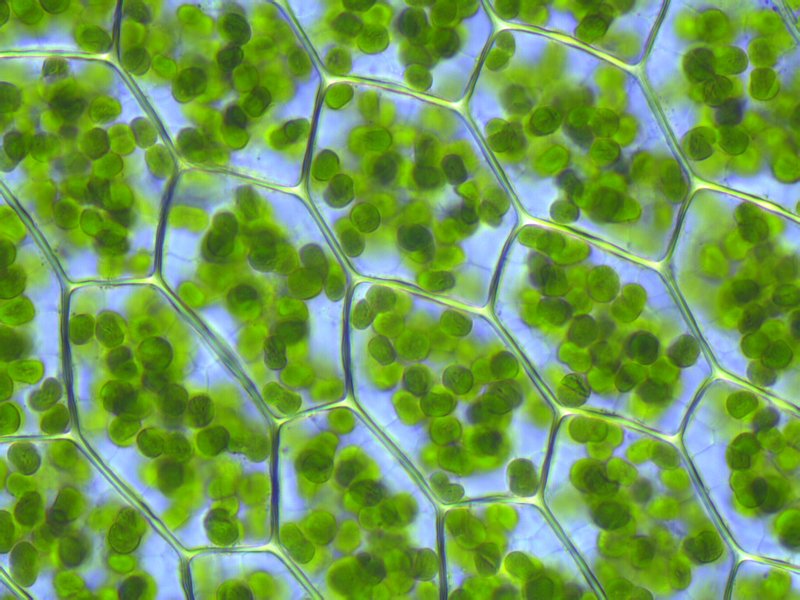 Chloroplasts
Organelle in plant cells needed for photosynthesis
Double membrane
Two parts
Grana
Stroma
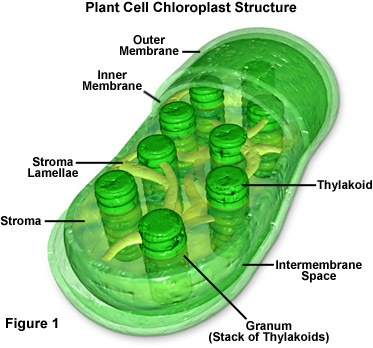 Grana
Stacks of membrane-enclosed compartments called thylakoids
Membrane of thylakoids contain chlorophyll
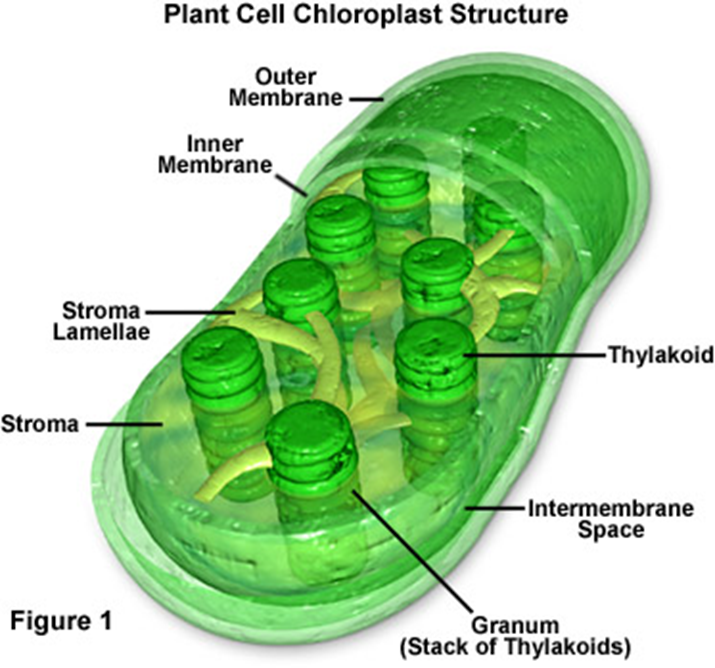 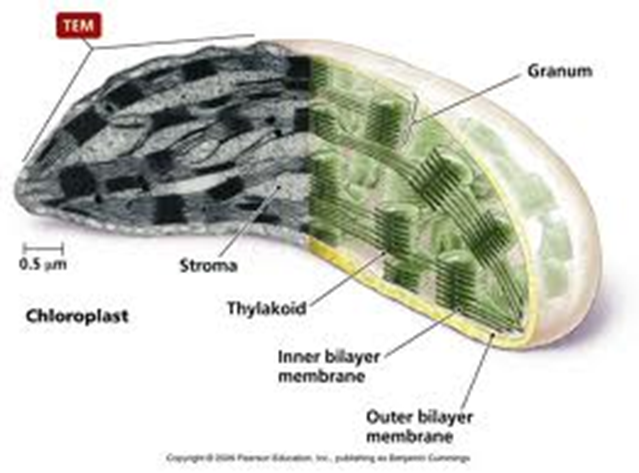 Stroma
Fluid that surrounds the grana
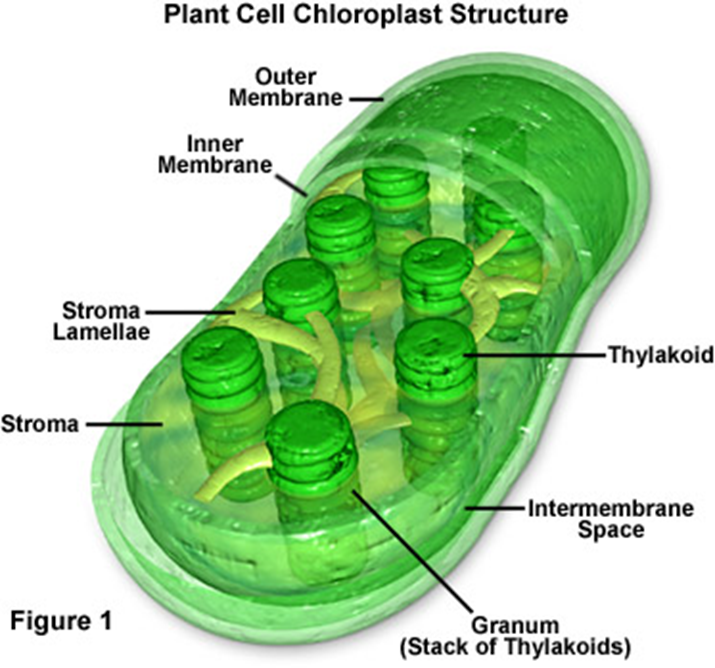 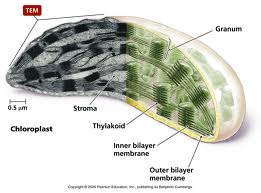 NADPH
Carry or transfer high energy electrons throughout the cell
NADP+ (Nicotinamide adenine dinucleotide phosphate)
Accepts and carries two electrons and one hydrogen ion (H+)
Turns NADP+ into NADPH 
One way to capture light energy so the cell can use it
Photosynthetic Reaction
Light-dependent reactions
Light-independent reactions
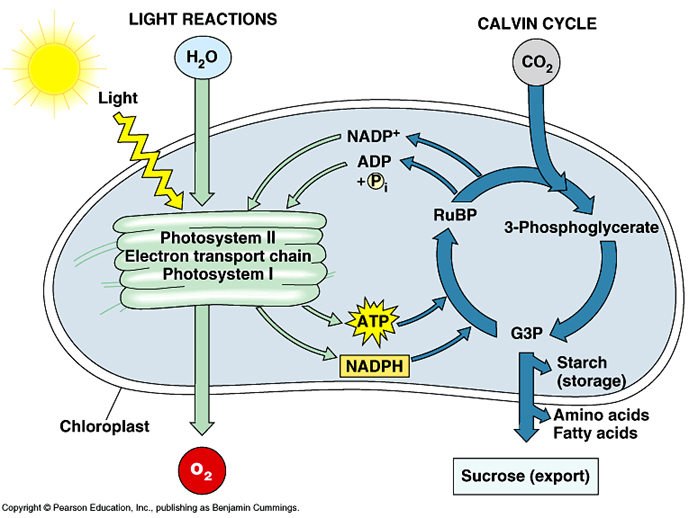 Light-dependent reaction
Capture energy from the sunlight
Photosystem II absorbs light first
Within and across the thylakoid membranes
Needed materials: water, sunlight
Releases oxygen
Produces ATP, NADPH
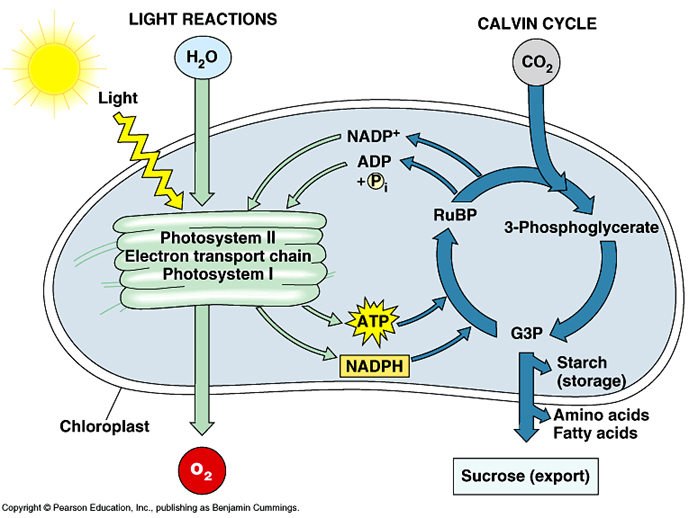 Light-independent reactions
Also called: Calvin Cycle, Dark reactions
Uses energy from light-dependent reactions to make sugars
Occurs in stroma
ATP, NADPH,  CO2 is needed
Glucose is made
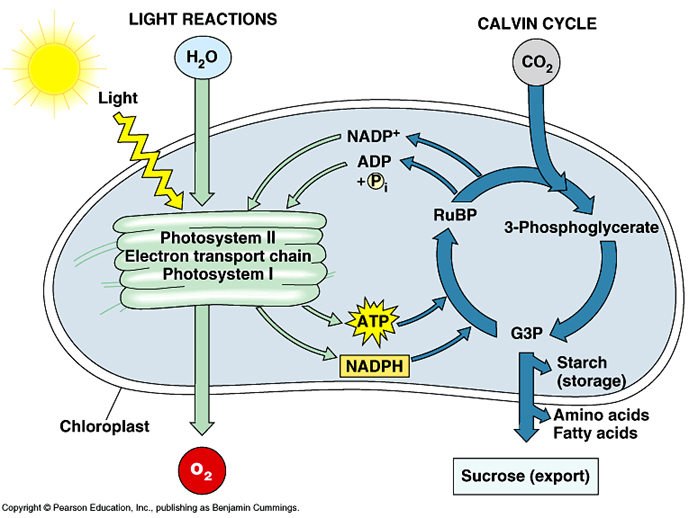 Balanced Photosynthetic Equation
6CO2 + 6H2O + energy  C6H12O6 + 6O2
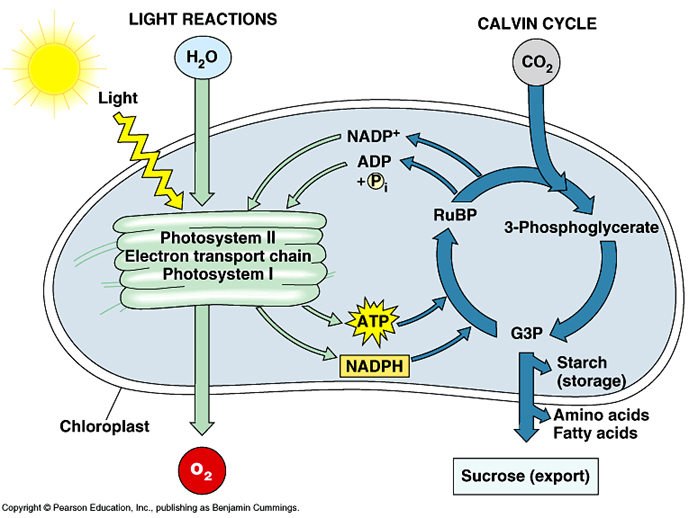 Photosynthesis
Factors Affecting Photosynthesis
Amount of water
Plants in dry environments have waxy cuticle on leaves to prevent water loss
Temperature 
Functions best between 0 C and 35 C
Enzyme function is affected outside of this range
Light intensity
More light, more photosynthesis until plant maxes out productivity
Photosynthesis MiniQuiz
What is chlorophyll?
Describe NADPH and NADP+
Name the two parts of photosynthesis
Where do they occur?
What is needed for photosynthesis to occur?
What is released at the end of the photosynthetic reaction?
Write the balanced equation for photosynthesis.
What three factors affect the rate of photosynthesis?